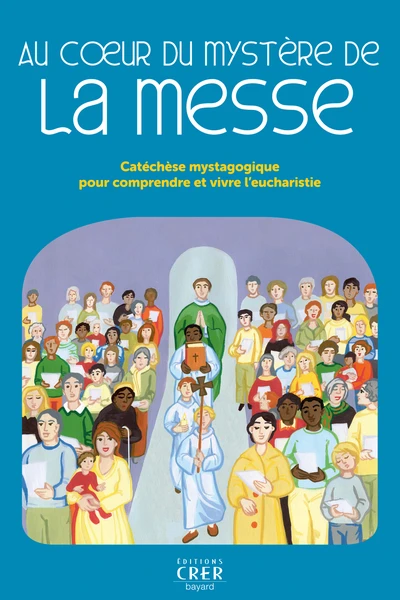 Les 5  temps de la messe
Liturgie de l’accueil
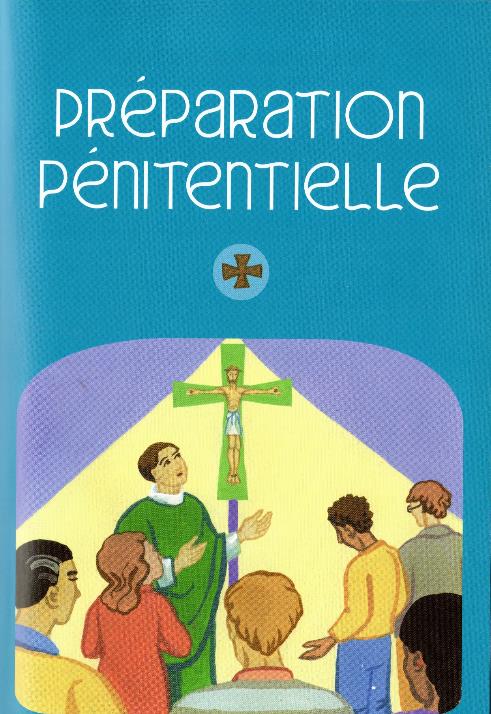 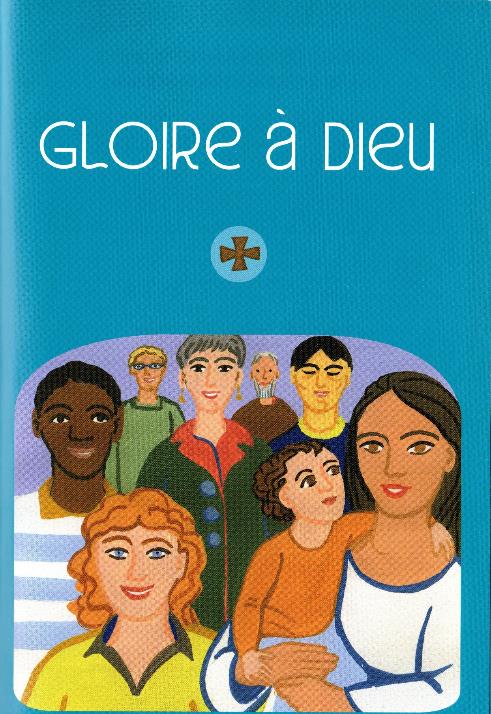 Liturgie de la Parole
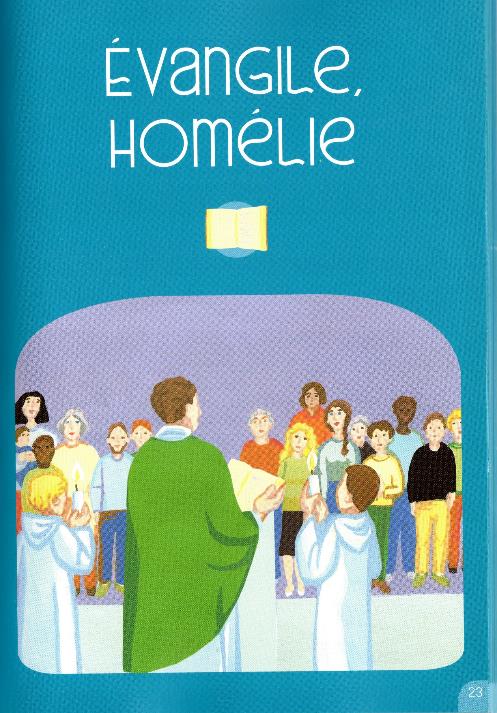 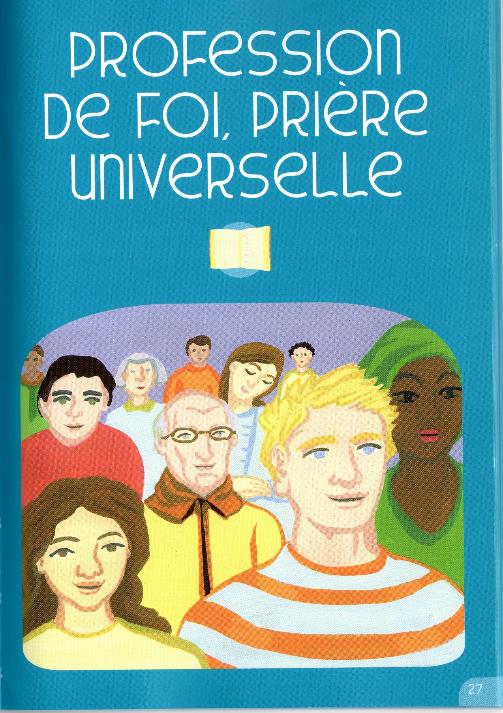 Liturgie eucharistique
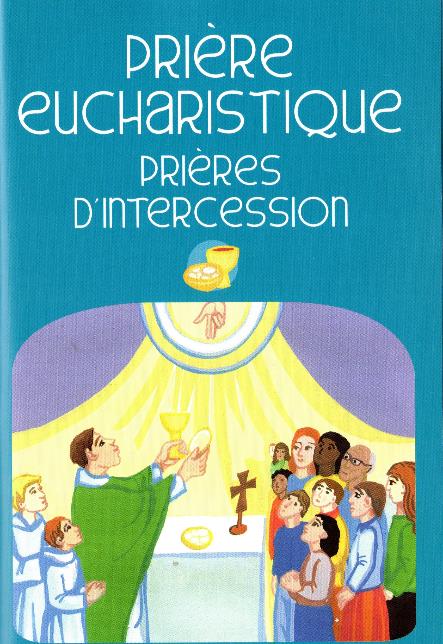 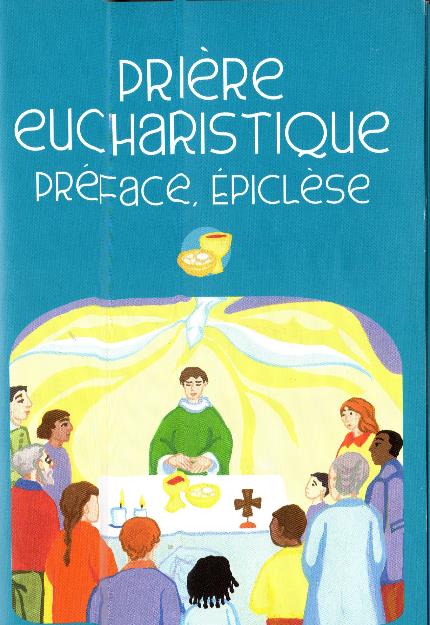 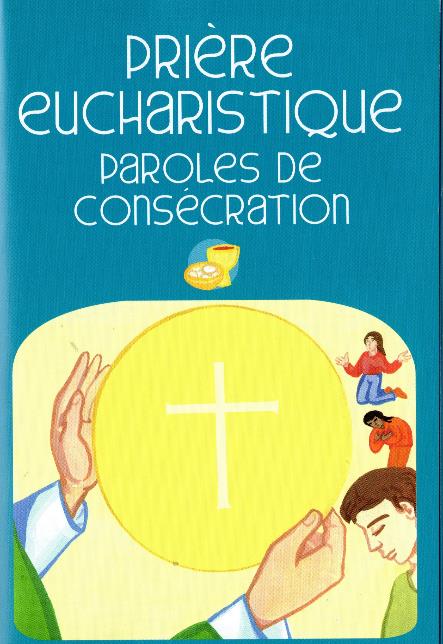 5 rites de communion
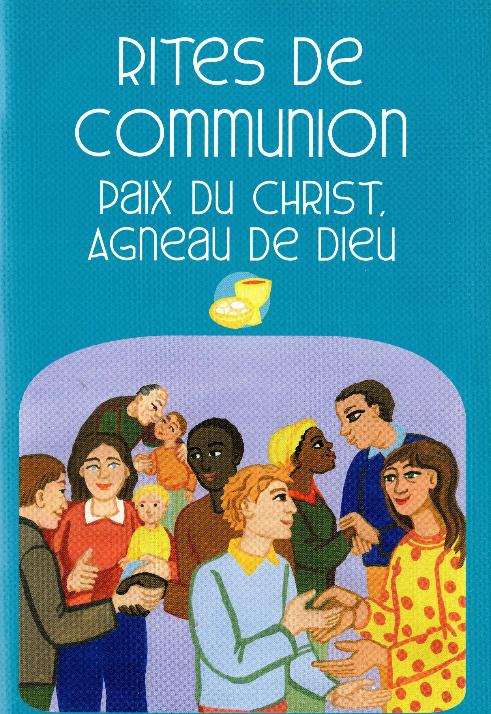 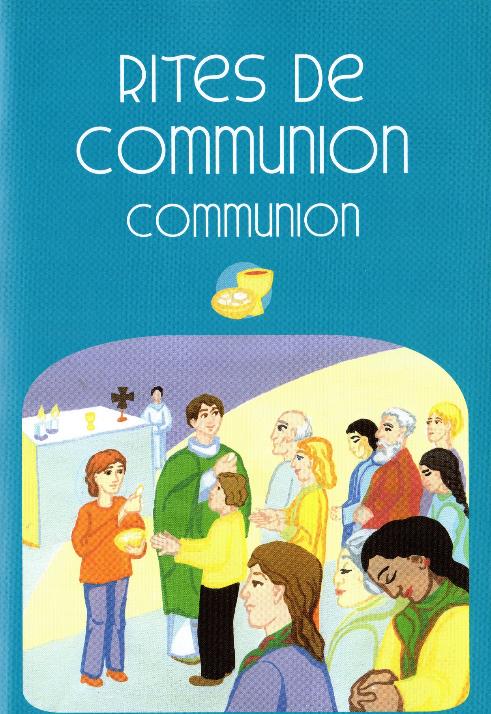 Liturgie de l’ envoi
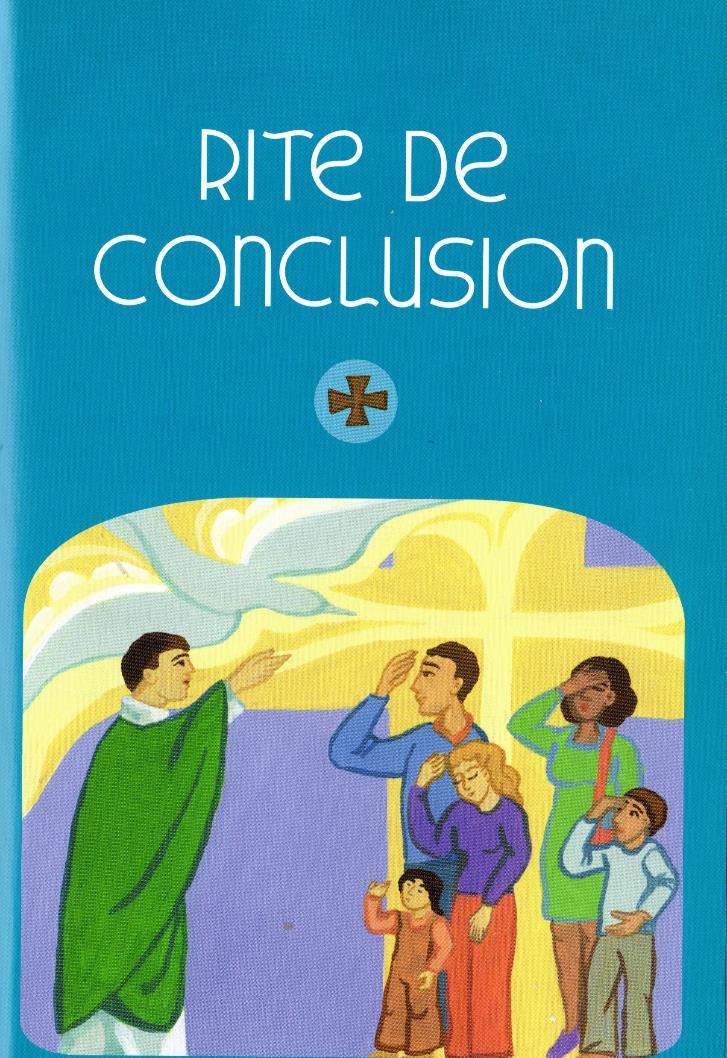 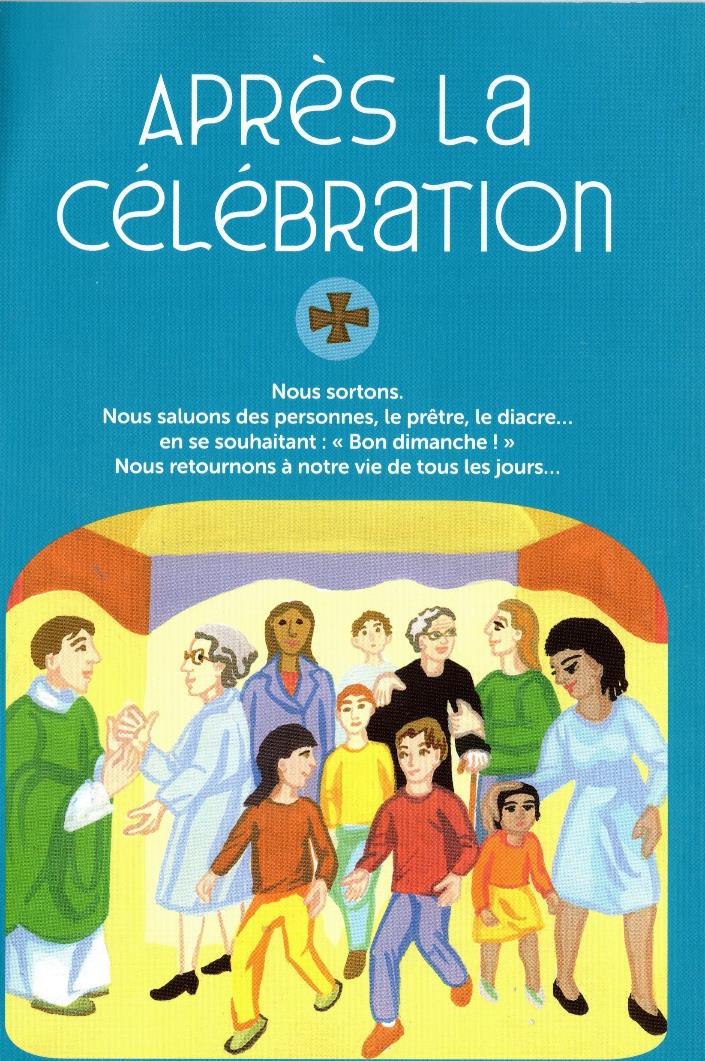